15-122: Principles of Imperative Computation
Lecture 12: Unbounded Arrays 

February 21, 2024
Today…
Last Lecture:
Amortized Analysis


Today’s Lecture:
Unbounded arrays

Announcements:
Programming assignment 5 is due on Feb 23 by 9:00PM
There will be a makeup lecture on Sunday, March 03 (same classroom, same time)
1
Lorem ipsum dolor sit amet, consectetur adipiscing elit, sed do eiusmod tempor incididunt ut labore et dolore magna aliqua. Ut enim ad minim veniam, quis nostrud exercitation ullamco laboris nisi ut aliquip ex ea commodo consequat. Duis aute irure
Another Problem
We want to store all the words in a text file into an array-like data structure so that we can access them fast
We don’t know how many words there are ahead of time

Use an array?
Access is O(1)
But we don’t know how big to make it!
Too small and we run out of space
Too big and we waste lots of space

Use a linked list?
We can make it the exact right size!
But access is O(n)


Where n is the number of words in the file
2
Lorem ipsum dolor sit amet, consectetur adipiscing elit, sed do eiusmod tempor incididunt ut labore et dolore magna aliqua. Ut enim ad minim veniam, quis nostrud exercitation ullamco laboris nisi ut aliquip ex ea commodo consequat. Duis aute irure
Another Problem
We want to store all the words in a text file into an array-like data structure so that we can access them fast
We don’t know how many words there are ahead of time

What we want is an unbounded array
A data structure that combines the best properties of arrays and linked lists
Access is about O(1)
And size is about right

Same operations as regular arrays, plus
A way to add a new element at the end
A way to remove the last element
That’s what amortizedcost is all about!
Never too small, andnot extravagantly big
3
The Unbounded Array Interface
Unbounded Array Interface
// typedef ______* uba_t;

int uba_len(uba_t A)                            // O(1) 
  /*@requires A != NULL;	@*/ 
  /*@ensures \result >= 0;	@*/ ;

uba_t  uba_new(int size)
  /*@requires 0 <= size ;	@*/
  /*@ensures \result != NULL;	@*/
  /*@ensures uba_len(\result) == size;	@*/ ;

string uba_get(uba_t A, int i)               // O(1)
  /*@requires A != NULL;	@*/
  /*@requires 0 <= i && i < uba_len(A);	@*/ ;

string uba_set(uba_t A, int i, string x)  // O(1)
  /*@requires A != NULL;	@*/
  /*@requires 0 <= i && i < uba_len(A);	@*/ ;

void uba_add(uba_t A, string x)   // O(1) amt
  /*@requires A != NULL;	@*/ ;

string uba_rem(uba_t A)              // O(1) amt
  /*@requires A != NULL;	@*/
  /*@requires  0 < uba_len(A);	@*/ ;
This is exactly theself-sorting array interfacewith “ssa” renamed to “uba”
Doesn’t keep elementssorted this time
Add x as the last element of A
A grows by 1 element
Constant amortizedcomplexity
(worst-case couldbe much higher)
Remove and return the lastelement of A
A shrinks by 1 element
4
Towards an Implementation
Recall the SSA concrete type









Can we reuse it for unbounded arrays?
Let’s add “c” to it
// Implementation-side type
struct ssa_header {	// Concrete type
  int length;       // 0 <= length
  string[] data;   // \length(data) == length
};
These arerepresentation invariants
These arerepresentation invariants
Client view
Implementationview
A
A
5
Towards an Implementation
A
Let’s add “c” to it






Copying the old elements to the new array is expensive
O(n) for an n-element array


Next, let’s remove the last element
A
A
uba_add(A, "c")
Create a new 3-element array,copy “a” and “b” over,
and write “c”
6
Towards an Implementation
A
Next, let’s remove the last element






Copying the remaining elements to the new array is expensive
Again, O(n)
A
A
uba_rem(A)
Create a new 2-element array,copy “a” and “b” over,
and return “c”
7
Towards an Implementation
A
Can we do better?
Maybe leave the array alone and just change the length!





We did not do any copying, just updated the length
O(1) for an n-element array


Let’s continue by adding “d”
No need to create a new array!
A
A
uba_rem(A)
The last position is unused:We can recycle it
Sneaky!
8
Towards an Implementation
A
Let’s continue by adding “d”



All we did is one write!
O(1)

But is it safe?
We have no way to know the true length of the array!
It used to be that A->length == \length(A->data)
When executing
		A->data[2] = “d”
	we don’t know if we are going out of bounds
Now, all we know is that A->length <= \length(A->data)
A
A
uba_add(A, "d")
No need to create a new array:Just use the unused position!
STOP
9
Towards an Implementation
Fix this by splitting length into two fields
size is the size of the unbounded array exported to the user
limit is the true length of the underlying array
It will be convenient
to have size < limit
rather than size <= limit
// Implementation-side type
struct uba_header {	// Concrete type
  int size;          // 0 <= size && size < limit
  int limit;          // 0 < limit
  string[] data;  // \length(data) == limit
};
These arerepresentation invariants
Implementationview
Client view
A
A
10
Towards an Implementation
A
Let’s do it all over again
We first add “c”





No need to copy old array elements
Write new element in the first unused space
Update size
O(1) for an n-element array
Very cheap this time

Next, let’s remove the last element
Write “c” in the firstunused space
A
A
uba_add(A, "c")
11
Towards an Implementation
A
Next, let’s remove the last element






Simply decrement size and return element
O(1)


Let’s continue by adding “d”
A
A
uba_rem(A)
“c” is still here, but we don’t care
12
Towards an Implementation
A
Let’s continue by adding “d”





As before, just update size
O(1)


Let’s continue by adding “e”
Write “d” where“c” used to be
A
A
uba_add(A, "d")
13
Towards an Implementation
A
Let’s continue by adding “e”





We need to resize the array to accommodate “e”
While satisfying the representation invariants

How big should the new array be?
We can’t do that!
This violates the invariant:
size < limit
A
A
uba_add(A, "e")
14
Resizing the Array
A
How big should the new array be?
One longer: Just enough to accommodate “e”





O(n) for an n-element array

The next uba_add will also be O(n)
And the next after that, and the one after, etc.,
A
uba_add(A, "e")
We need to copy theelements of the oldarray into the new array
15
Resizing the Array
A
How big should the new array be?
One longer: Just enough to accommodate “e”
O(n) for an n-element array, but the next add will also be O(n)

A sequence of n uba_add starting from a (limit-1) array costs
			1 + 2 + 3 + … + (n-1) + n = n(n+1)/2
That’s O(n2)
The amortized cost of each operation is O(n), like the worst-case

Can we do better?
Observation: If there is space in the array, uba_add costs just O(1)
Idea: Make the new array bigger than necessary
16
Resizing the Array
A
How big should the new array be?
Two longer: Enough to accommodate “e” and a next element





O(n) for an n-element array

The next add will be O(1) but the one after will be O(n) again
The cost of a sequence of n uba_add is still O(n2)
The amortized cost stays at O(n)
Same if we grow the array by any fixed amount c
A
uba_add(A, "e")
was 4 before
1 + 1 + 3 + 1 + 5 + 1 + … + (2n+1) + 1
= 2 + 4 + 6 + … + (2n+2)
= 2(1 + 2 + 3 + … (n+1))
= (n+1)(n+2)
17
Resizing the Array
A
How big should the new array be?
Double the length!





O(n) for an n-element array

The next n uba_add will be O(1)
We get good amortized cost when
The expensive operations are further and further apart
Most operations are cheap
Does doubling the size of the array give us O(1) amortized cost?
A
uba_add(A, "e")
was 4 before
18
Analyzing Unbounded Arrays
19
Amortized Cost of uba_add
Conjecture: Doubling the size of the array on resize yields O(1) amortized complexity

Let’s follow our methodology
Invent a notion of token
Represents a unit of cost
Determine how many tokens to charge
The candidate amortized cost
Specify the token invariant
For any instance of the data structure,how many tokens need to be saved
Prove that the operation preserves it
If the invariant holds before, it also holds after
Saved tokens before + amortized cost – actual cost = saved tokens after
Draw a short sequence of operations
Write the cost of each operation
Flag the most expensive
For each operation, compute the total cost up to it
Divide the total cost of the most expensive operations by the operation number in the sequence
Round up — that’s the candidate amortized cost
20
Amortized Cost of uba_add
Invent a notion of token
Represents a unit of cost

For us, the unit of cost will be an array write
1 array write costs 1 token
All other instructions are cost-free
We could also assign a cost to them
But let’s keep things simple
21
Amortized Cost of uba_add
Determine how many tokens to charge
That’s the candidate amortized cost

When adding an element
We first write it in the old array, and then
If full, copy everything to the new array





This costs 5 tokens
Write “e” in the old array
Copy “a”, “b”, “d”, “e” to the new array
Draw a short sequence of operations
Write the cost of each operation
Flag the most expensive
For each operation, compute the total cost up to it
Divide the total cost of the most expensive operations by the operation number in the sequence
Round up — that’s the candidate amortized cost
A
uba_add(A, "e")
a bit silly, but it makesthe math simpler
22
Amortized Cost of uba_add
1
add #
Draw a short sequence of operations
Write the cost of each operation
Flag the most expensive
For each operation, compute the total cost up to it
Divide the total cost of the most expensive operations by the operation number in the sequence
Round up — that’s the candidate amortized cost
3	3	3	1
4	1	2
3	9	5	3
10	1	4
11	1	5
12	1	6
3	21	9	7
22	1	8
23
Unit of cost:1 array write
Amortized Cost of uba_add
2
1
add #
Cost
Draw a short sequence of operations
Write the cost of each operation
Flag the most expensive
For each operation, compute the total cost up to it
Divide the total cost of the most expensive operations by the operation number in the sequence
Round up — that’s the candidate amortized cost
3	3	3	1
4	1	2
3	9	5	3
10	1	4
11	1	5
12	1	6
3	21	9	7
22	1	8
24
Unit of cost:1 array write
Amortized Cost of uba_add
2
1
add #
Cost
Draw a short sequence of operations
Write the cost of each operation
Flag the most expensive
For each operation, compute the total cost up to it
Divide the total cost of the most expensive operations by the operation number in the sequence
Round up — that’s the candidate amortized cost
3	3	3	1
4	1	2
3	9	5	3
10	1	4
11	1	5
12	1	6
3	21	9	7
22	1	8
25
Unit of cost:1 array write
Amortized Cost of uba_add
2
1
add #
Cost
Draw a short sequence of operations
Write the cost of each operation
Flag the most expensive
For each operation, compute the total cost up to it
Divide the total cost of the most expensive operations by the operation number in the sequence
Round up — that’s the candidate amortized cost
3	3	3	1
4	1	2
3	9	5	3
10	1	4
11	1	5
12	1	6
3	21	9	7
22	1	8
26
Unit of cost:1 array write
Amortized Cost of uba_add
2
1
add #
Cost
Draw a short sequence of operations
Write the cost of each operation
Flag the most expensive
For each operation, compute the total cost up to it
Divide the total cost of the most expensive operations by the operation number in the sequence
Round up — that’s the candidate amortized cost
3	3	3	1
4	1	2
3	9	5	3
10	1	4
11	1	5
12	1	6
3	21	9	7
22	1	8
27
Unit of cost:1 array write
Amortized Cost of uba_add
2
1
add #
Cost
Draw a short sequence of operations
Write the cost of each operation
Flag the most expensive
For each operation, compute the total cost up to it
Divide the total cost of the most expensive operations by the operation number in the sequence
Round up — that’s the candidate amortized cost
3	3	3	1
4	1	2
3	9	5	3
10	1	4
11	1	5
12	1	6
3	21	9	7
22	1	8
28
Unit of cost:1 array write
Amortized Cost of uba_add
2
1
add #
Cost
Draw a short sequence of operations
Write the cost of each operation
Flag the most expensive
For each operation, compute the total cost up to it
Divide the total cost of the most expensive operations by the operation number in the sequence
Round up — that’s the candidate amortized cost
3	3	3	1
4	1	2
3	9	5	3
10	1	4
11	1	5
12	1	6
3	21	9	7
22	1	8
29
Unit of cost:1 array write
Amortized Cost of uba_add
2
1
add #
Cost
Draw a short sequence of operations
Write the cost of each operation
Flag the most expensive
For each operation, compute the total cost up to it
Divide the total cost of the most expensive operations by the operation number in the sequence
Round up — that’s the candidate amortized cost
3	3	3	1
4	1	2
3	9	5	3
10	1	4
11	1	5
12	1	6
3	21	9	7
22	1	8
30
Unit of cost:1 array write
Amortized Cost of uba_add
2
1
add #
Cost
Draw a short sequence of operations
Write the cost of each operation
Flag the most expensive
For each operation, compute the total cost up to it
Divide the total cost of the most expensive operations by the operation number in the sequence
Round up — that’s the candidate amortized cost
3	3	3	1
4	1	2
3	9	5	3
10	1	4
11	1	5
12	1	6
3	21	9	7
22	1	8
31
Unit of cost:1 array write
Amortized Cost of uba_add
2
1
add #
Cost
Draw a short sequence of operations
Write the cost of each operation
Flag the most expensive
For each operation, compute the total cost up to it
Divide the total cost of the most expensive operations by the operation number in the sequence
Round up — that’s the candidate amortized cost
3	3	3	1
4	1	2
3	9	5	3
10	1	4
11	1	5
12	1	6
3	21	9	7
22	1	8
32
Unit of cost:1 array write
Amortized Cost of uba_add
2
1
add #
Cost
Draw a short sequence of operations
Write the cost of each operation
Flag the most expensive
For each operation, compute the total cost up to it
Divide the total cost of the most expensive operations by the operation number in the sequence
Round up — that’s the candidate amortized cost
3
3	3	3	1
4	1	2
3
3	9	5	3
10	1	4
11	1	5
12	1	6
3
3	21	9	7
22	1	8
33
Unit of cost:1 array write
4
Amortized Cost of uba_add
2
Total cost
1
add #
Cost
Draw a short sequence of operations
Write the cost of each operation
Flag the most expensive
For each operation, compute the total cost up to it
Divide the total cost of the most expensive operations by the operation number in the sequence
Round up — that’s the candidate amortized cost
3
3	3	3	1
4	1	2
3
3	9	5	3
10	1	4
11	1	5
12	1	6
3
3	21	9	7
22	1	8
34
Unit of cost:1 array write
4
Amortized Cost of uba_add
2
Total cost
1
add #
Cost
Draw a short sequence of operations
Write the cost of each operation
Flag the most expensive
For each operation, compute the total cost up to it
Divide the total cost of the most expensive operations by the operation number in the sequence
Round up — that’s the candidate amortized cost
3
3	3	3	1
4	1	2
3
3	9	5	3
10	1	4
11	1	5
12	1	6
3
3	21	9	7
22	1	8
35
Unit of cost:1 array write
4
Amortized Cost of uba_add
2
Total cost
1
add #
Cost
Draw a short sequence of operations
Write the cost of each operation
Flag the most expensive
For each operation, compute the total cost up to it
Divide the total cost of the most expensive operations by the operation number in the sequence
Round up — that’s the candidate amortized cost
3
3	3	3	1
4	1	2
3
3	9	5	3
10	1	4
11	1	5
12	1	6
3
3	21	9	7
22	1	8
36
Unit of cost:1 array write
4
Amortized Cost of uba_add
2
Total cost
1
add #
Cost
Draw a short sequence of operations
Write the cost of each operation
Flag the most expensive
For each operation, compute the total cost up to it
Divide the total cost of the most expensive operations by the operation number in the sequence
Round up — that’s the candidate amortized cost
3
3	3	3	1
4	1	2
3
3	9	5	3
10	1	4
11	1	5
12	1	6
3
3	21	9	7
22	1	8
37
Unit of cost:1 array write
4
Amortized Cost of uba_add
2
Total cost
1
add #
Cost
Draw a short sequence of operations
Write the cost of each operation
Flag the most expensive
For each operation, compute the total cost up to it
Divide the total cost of the most expensive operations by the operation number in the sequence
Round up — that’s the candidate amortized cost
3
3	3	3	1
4	1	2
3
3	9	5	3
10	1	4
11	1	5
12	1	6
3
3	21	9	7
22	1	8
38
Unit of cost:1 array write
4
Amortized Cost of uba_add
2
Total cost
1
add #
Cost
Draw a short sequence of operations
Write the cost of each operation
Flag the most expensive
For each operation, compute the total cost up to it
Divide the total cost of the most expensive operations by the operation number in the sequence
Round up — that’s the candidate amortized cost
3
3	3	3	1
4	1	2
3
3	9	5	3
10	1	4
11	1	5
12	1	6
3
3	21	9	7
22	1	8
39
Unit of cost:1 array write
4
Amortized Cost of uba_add
2
Total cost
1
add #
Cost
Draw a short sequence of operations
Write the cost of each operation
Flag the most expensive
For each operation, compute the total cost up to it
Divide the total cost of the most expensive operations by the operation number in the sequence
Round up — that’s the candidate amortized cost
3
3	3	3	1
4	1	2
3
3	9	5	3
10	1	4
11	1	5
12	1	6
3
3	21	9	7
22	1	8
40
Unit of cost:1 array write
4
Amortized Cost of uba_add
2
Total cost
1
add #
Cost
Draw a short sequence of operations
Write the cost of each operation
Flag the most expensive
For each operation, compute the total cost up to it
Divide the total cost of the most expensive operations by the operation number in the sequence
Round up — that’s the candidate amortized cost
3
3	3	3	1
4	1	2
3
3	9	5	3
10	1	4
11	1	5
12	1	6
3
3	21	9	7
22	1	8
41
Unit of cost:1 array write
4
Amortized Cost of uba_add
2
Total cost
1
5
add #
Cost
Div
Draw a short sequence of operations
Write the cost of each operation
Flag the most expensive
For each operation, compute the total cost up to it
Divide the total cost of the most expensive operations by the operation number in the sequence
Round up — that’s the candidate amortized cost
3
3	3	3	1
4	1	2
3
3	9	5	3
10	1	4
11	1	5
12	1	6
3
3	21	9	7
22	1	8
42
Unit of cost:1 array write
4
Amortized Cost of uba_add
2
Total cost
1
5
add #
Cost
Div
Draw a short sequence of operations
Write the cost of each operation
Flag the most expensive
For each operation, compute the total cost up to it
Divide the total cost of the most expensive operations by the operation number in the sequence
Round up — that’s the candidate amortized cost
3
3	3	3	1
4	1	2
3
3	9	5	3
10	1	4
Charge 3 tokens per uba_add
11	1	5
12	1	6
3
6
Candidateamortizedcost
3
3	21	9	7
22	1	8
43
Amortized Cost of uba_add
Specify the token invariant
For any instance of the data structure,how many tokens need to be saved


How are the 3 tokens charged for an uba_add used?
We always write the added element to the old array
1 token used to write the new element
The remaining 2 tokens are saved
Where do they go?
44
Amortized Cost of uba_add
How are the 3 tokens charged for an uba_add used?
1 token used to write the new element
Where do the remaining 2 tokens go?

Assume:
We have just resized the array and have no tokens left
We spent all saved tokens resizing
add  "c"
add  "d"
We spent 4 tokens
copying the elements
In essence each     token is associated
with an element in the old array
45
Amortized Cost of uba_add
How are the 3 tokens charged for an uba_add used?
1 token used to write the new element
Each of the remaining 2 tokens is associated with an element in the old array
1 token to copy the element we just wrote
Always in the 2nd half of the array
1 token to copy the matching element in the first half of the array
Element that was copied on the last resize
1st half: Elements inherited from last resize2nd half: Elements added after last resize
1st half
2nd half
add  "c"
add  "d"
46
Amortized Cost of uba_add
The token invariant
Every element in the 2nd half of the array has a token
And the corresponding element in the 1st half of the array has a token





Alternative formulation:
An array with limit 2k and size k+r holds 2r tokens (for 0 ≤ r < k)
# tokens == 2r
2nd half
1st half
r
r
k
k
Both assume a resize has happened previously
47
Amortized Cost of uba_add
Prove that the operation preserves the token invariant
If the invariant holds before, it also holds after
Saved tokens before + amortized cost – actual cost = saved tokens after

We need to distinguish between two cases
Adding an element does not trigger a resize
Adding an element does trigger a resize
	… and we will need to see what happens before the first resize
48
Amortized Cost of uba_add
Saved tokens before + amortized cost – actual cost = saved tokens after

Adding an element does not trigger a resize
We receive 3 tokens
We spend 1 to write the new element
We put 1 on top of the new element
We put 1 on top of the matching element in the 1st half of the array







Alternatively,
# tokens after = # tokens before + 3 – 1 = 2r + 2 = 2(r+1) = 2r’
r
r
uba_add
k
k
r’ = r+1
r’ = r+1
k’ = k
k ’ = k
49
Amortized Cost of uba_add
Saved tokens before + amortized cost – actual cost = saved tokens after

Adding an element does trigger a resize
We receive 3 tokens
We spend 1 to write the new element
We put 1 on top of the new element
We put 1 on top of the matching element in the 1st half of the array
We spend all tokens associated with array elements
r = k-1
r = k-1
uba_add
k
k
r’ = 0
r’ = 0
k’ = 2k
k ’ = 2k
50
Amortized Cost of uba_add
Saved tokens before + amortized cost – actual cost = saved tokens after

Adding an element does trigger a resize









Alternatively,
# tokens after = # tokens before + 3 – 1 – (# tokens before + 2) = 2r + 2 – (2r+2) = 0 = 2r’
r = k-1
r = k-1
uba_add
k
k
r’ = 0
r’ = 0
k’ = 2k
k ’ = 2k
51
Amortized Cost of uba_add
What happens before the first resize?
There is no 1st half of the array where to put matching tokens
Put it in an extra savings account
That will not be used when resizing
Update the token invariant to: # tokens   ≥   2r






It doesn’t matter if we have extra savings
We are charging 3 tokens for uba_add
Amortized cost is still O(1)
r
uba_add
k
r’ = r+1
k’ = k
52
Amortized Cost of uba_add
We followed our methodology






And found that
We can charge 3 tokens for uba_add
The amortized complexity of uba_add is O(1)
Although its worst-case complexity is O(n)
Invent a notion of token
Represents a unit of cost
Determine how many tokens to charge
The candidate amortized cost
Specify the token invariant
For any instance of the data structure,how many tokens need to be saved
Prove that the operation preserves it
If the invariant holds before, it also holds after
saved tokens before + amortized cost – actual cost = saved tokens after
Draw a short sequence of operations
Write the cost of each operation
Flag the most expensive
For each operation, compute the total cost up to it
Divide the total cost of the most expensive operations by the operation number in the sequence
Round up — that’s the candidate amortized cost
Where n is the numberof elements in the array
53
What About the Other Operations?
uba_len and uba_get don’t writeto the array
They cost 0 tokens

uba_set does exactly 1 write tothe array
It costs 1 token

uba_new doesn’t write to the array
It costs 0 tokens
But we need to account for alloc_array

uba_rem is … interesting
left as exercise!
Worst-case complexity is O(1)
By charging this number of tokens, they trivially preserve the token invariant
Our analysis of uba_add remains valid even for sequences of operations that make use of them
Worst-case complexity is O(size)
It turns out that itsamortized complexity is also O(1)
54
Implementing Unbounded Arrays
55
Let’s Implement them!
Things we need to do
Define the concrete type for uba_t
Define its representation invariants
Write code for every interface function
Make sure it’s safe and correct
Unbounded Array Interface
// typedef ______* uba_t;

int uba_len(uba_t A)                            // O(1) 
  /*@requires A != NULL;	@*/ 
  /*@ensures \result >= 0;	@*/ ;

uba_t  uba_new(int size)                 // O(size)
  /*@requires 0 <= size ;	@*/
  /*@ensures \result != NULL;	@*/
  /*@ensures uba_len(\result) == size;	@*/ ;

string uba_get(uba_t A, int i)               // O(1)
  /*@requires A != NULL;	@*/
  /*@requires 0 <= i && i < uba_len(A);	@*/ ;

string uba_set(uba_t A, int i, string x)  // O(1)
  /*@requires A != NULL;	@*/
  /*@requires 0 <= i && i < uba_len(A);	@*/ ;

void uba_add(uba_t A, string x)   // O(1) amt
  /*@requires A != NULL;	@*/ ;

string uba_rem(uba_t A)              // O(1) amt
  /*@requires A != NULL;	@*/
  /*@requires  0 < uba_len(A);	@*/ ;
Left as an exercise
56
Concrete Type
We did this earlier!
// Implementation-side type
struct uba_header {	// Concrete type
  int size;          // 0 <= size && size < limit
  int limit;          // 0 < limit
  string[] data;  // \length(data) == limit
};
typedef struct uba_header uba;	// Internal name

// … rest of implementation …

// Client-side type (abstract)
typedef uba* uba_t;
Implementationview
Client view
A
A
57
struct uba_header {
  int size;	// 0 <= size && size < limit
  int limit;	// 0 < limit
  string[] data;	// \length(data) == limit
};
typedef struct uba_header uba;
Representation Invariants
Internally, unbounded arrays are values of type uba*
Non-NULL
Satisfies the requirements in the type
A
bool is_array_expected_length(string[] A, int length) {
  //@assert \length(A) == length;
  return true;
}

bool is_uba(uba* A) {
  return A != NULL
      && 0 <= A->size
      && A->size < A->limit
      && is_array_expected_length(A->data, A->limit);
}
Our trick to checkthat the length is Ok
58
struct uba_header {
  int size;
  int limit;
  string[] data;
};
typedef struct uba_header uba;
Basic Array Operations
The code is as expected
A
int uba_len(uba* A)
//@requires is_uba(A);
//@ensures 0 <= \result && \result < \length(A->data);
{
   return A->size;
}
string uba_set(uba* A, int i, string x)
//@requires is_uba(A);
//@requires 0 <= i && i < uba_len(A);
//@ensures is_uba(A);
{
   A->data[i] = x;
}
uba* uba_new(int size)
//@requires 0 <= size;
//@ensures is_uba(\result);
//@ensures uba_len(\result) == size;
{
  uba* A = alloc(uba);
  int limit = size == 0 ? 1 : size*2;
  A->data = alloc_array(string, limit);
  A->size = size;
  A->limit = limit;

  return A;
}
If size == 0, then limit = 1
Otherwise limit = size*2
This ensures thatsize < limit
(and leaves room to grow)
string uba_get(uba* A, int i)
//@requires is_uba(A);
//@requires 0 <= i && i < uba_len(A);
{
   return A->data[i];
}
We are notconsideringoverflow
59
struct uba_header {
  int size;
  int limit;
  string[] data;
};
typedef struct uba_header uba;
Adding an Element
We write the new element,
Increment size,
If array is full, we resize it
But only if there can’t be overflow
A
void uba_add(uba* A, string x)
//@requires is_uba(A);
//@ensures is_uba(A);
{
  A->data[A->size] = x;
  (A->size)++;

  if (A->size < A->limit) return;
  assert(A->limit <= int_max() / 2);
  uba_resize(A, A->limit * 2);
}
Fail if new limit would overflow
Resize A with the new limitdouble the old limit
60
struct uba_header {
  int size;
  int limit;
  string[] data;
};
typedef struct uba_header uba;
Resizing the Array
Create an array with the new limit,
Copy the elements over
Update the fields of the header
//@requires is_uba(A);Would be incorrect:
We may have size==limit
void uba_resize(uba* A, int new_limit)
//@requires A != NULL;
//@requires 0 <= A->size && A->size < new_limit;
//@requires \length(A->data) == A->limit;
//@ensures is_uba(A);
{
  string[] B = alloc_array(string, new_limit);

  for (int i = 0; i < A->size; i++)
    //@loop_invariant 0 <= i && i <= A->size;
    {
      B[i] = A->data[i];
    }

  A->limit = new_limit;
  A->data = B;
}
uba_resize may be passed an invalid UBA:
one that violates the representation invariant
Part of its job is to restorethe representation invariant
61
Unbounded Arrays in the Wild
62
Python “Lists”
The Python programming language does not have arrays
It has “lists” that can be indexed, extended and shrunk
Nothing to do with linked list







Python lists work just like unbounded arrays
append is what we called uba_add
Create a 3-element list  with ‘A’, ‘B’, and ‘C’
data = ['A', 'B', 'C']
data.append('D')
data[2]

data = []
for i in range(100000):
  data.append('A')
data[99888]
Extend it with ‘D’
Get the element at index 2 (that’s ‘C’)
Set data to the empty list
Extend it with a bunch of ‘A’
Access one of them
63
How are Python Lists Implemented?
Source code available at 
https://github.com/python/cpython/blob/master/Objects/listobject.c
It is written in C

Let’s look at the code for append
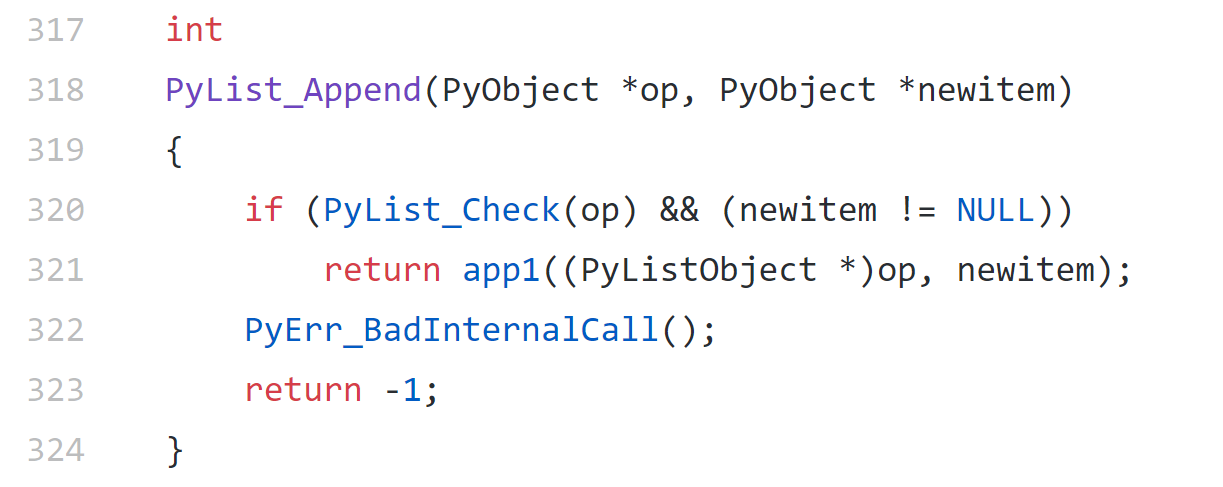 If all Ok, call app1
Otherwise,
raise an error
64
How are Python Lists Implemented?
Let’s look at the code of app1
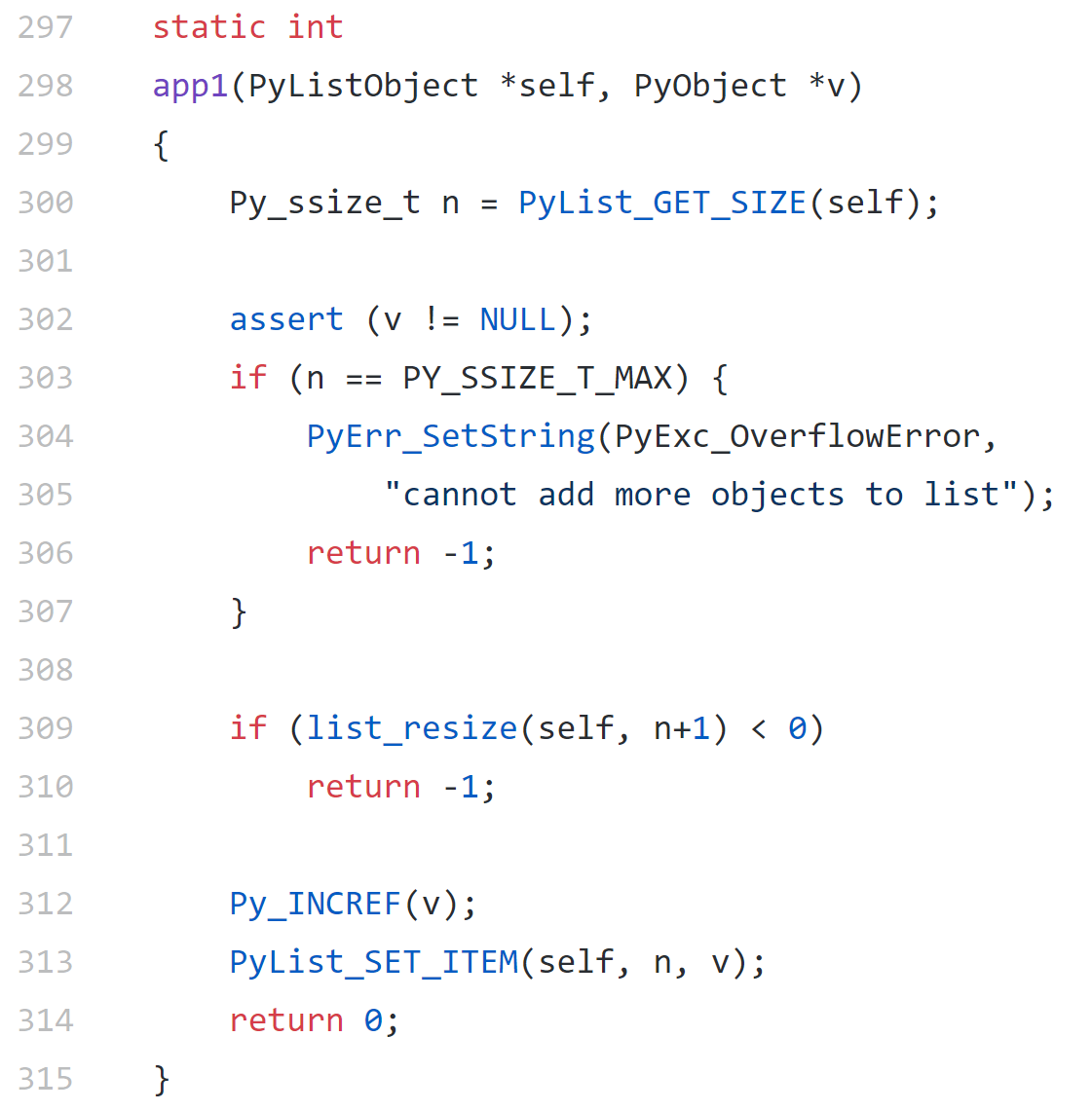 Calls list_resize toresize array if needed
This code writes the newelement after any resizing
65
How are Python Lists Implemented?
Let’s look at the code of list_resize
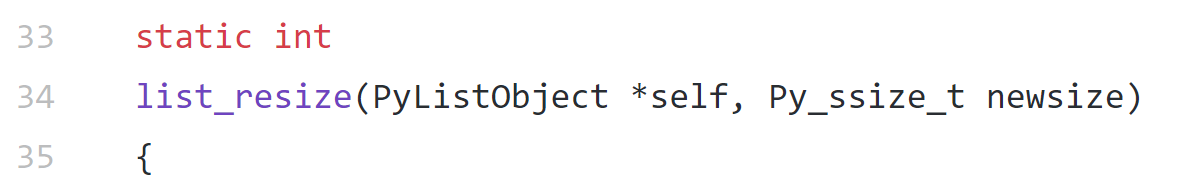 …
unimportant code
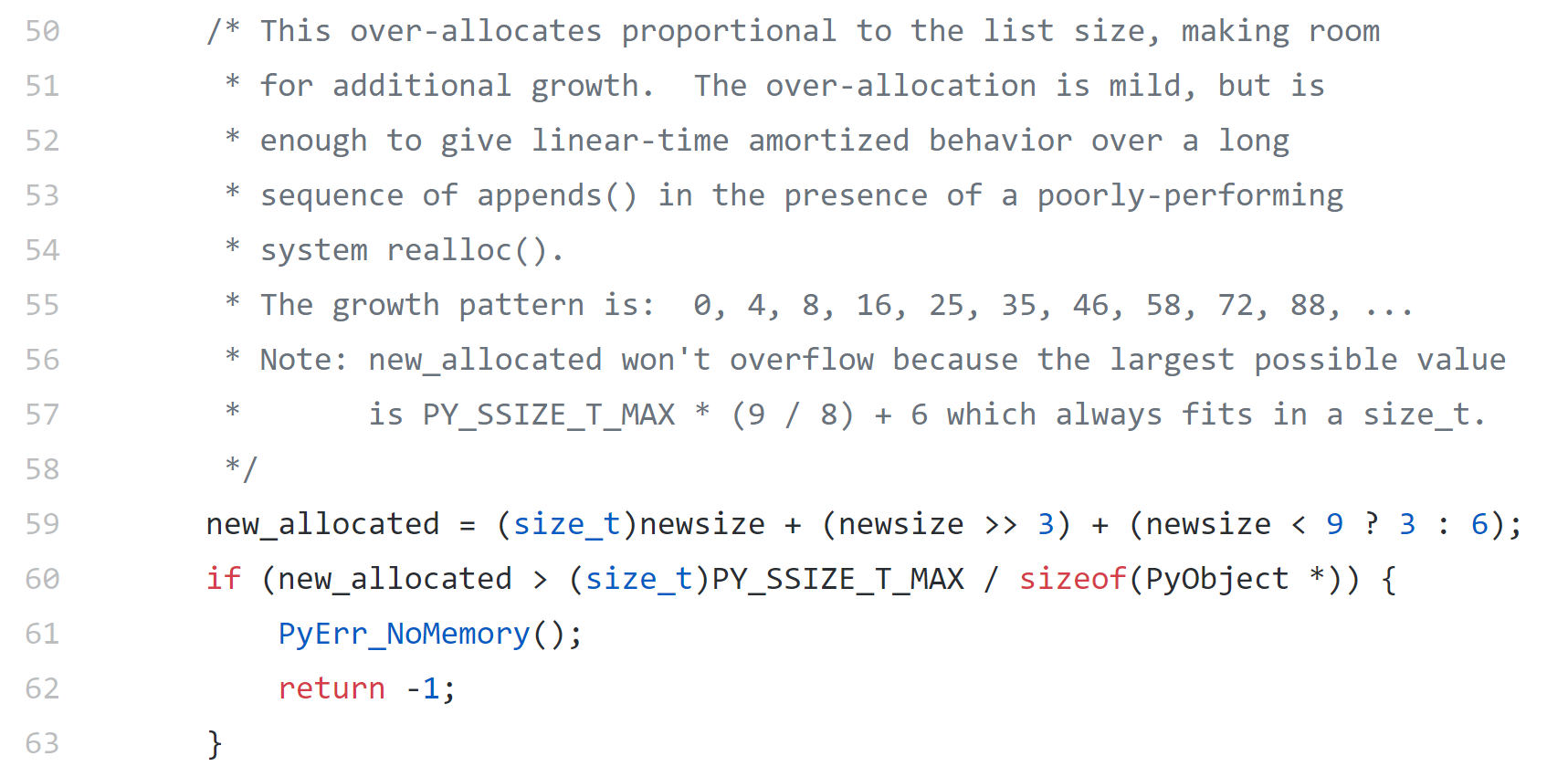 == newsize / 8
new_allocated
= 1.125 * newsize+ change
doesn’t quitedouble thesize, but growsas a multiple ofnewsize
Exercise: check that the amortized cost is still O(1)
66
Wrap Up
67
What Have We Done Over this And Past Lectures?
We introduced amortized complexity
Average cost over a sequence of operations
We learned how to determine the amortized complexity
Amortized analysis using the accounting method
We used it to analyze unbounded arrays







We implemented unbounded arrays
Exercise
68